Vysoká škola technická a ekonomická v Českých Budějovicích
OPTIMALIZACE VÝROBNÍHO PROCESU VE SPOLEČNOSTI MOTOR JIKOV FOSTRON A.S.
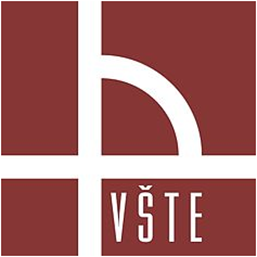 Autor: Bc. Dominik Trůbl
Vedoucí práce: RNDr. Ivo Opršal, Ph.D.
Oponent práce: Ing. Ondřej Heppler
České Budějovice, leden 2023
Motivace a důvody k řešení daného tématu
Zvýšení efektivity výroby při minimálních nákladech
Využití získaných znalostí a aplikace na reálný výrobní proces
Zaměstnání v dané společnosti
Cíl práce
Cílem práce je analyzovat výrobní proces na základě metod síťové analýzy a navrhnout taková opatření, která povedou ke snížení celkové doby trvání projektu a větší efektivitě výroby. V rámci řešení diplomové práce bude vytvořena komparace stávajících a nově navržených logistických toků výrobního procesu ve vybrané společnosti s ohledem na výrobní činnost a objem výroby.
Použité metody
Metoda pozorování
Metoda dotazování
Metoda kritické cesty CPM
Ganttův diagram
Microsoft Project
Doba návratnosti investice
Představení společnosti
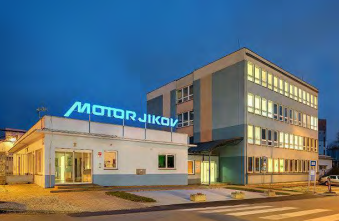 MOTOR JIKOV Fostron a.s.
Patří do holdingu MOTOR JIKOV GROUP a.s.
Tradice od roku 1899

Zabývá se:
Vývojem
Konstrukcí
Výrobou vstřikovacích forem pro vstřikování slitin hliníku a zinku
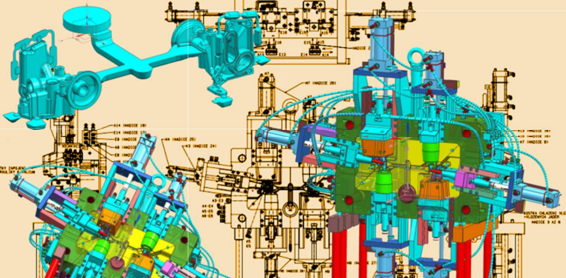 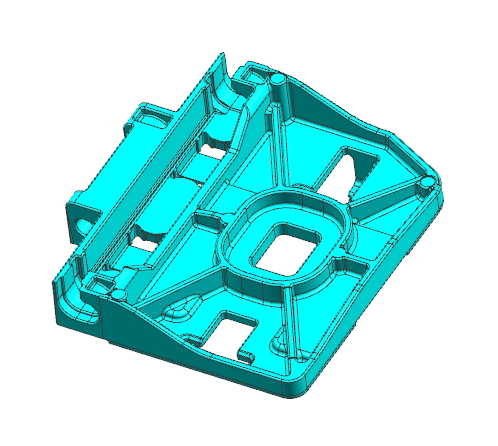 Seznámení s konkrétním projektem
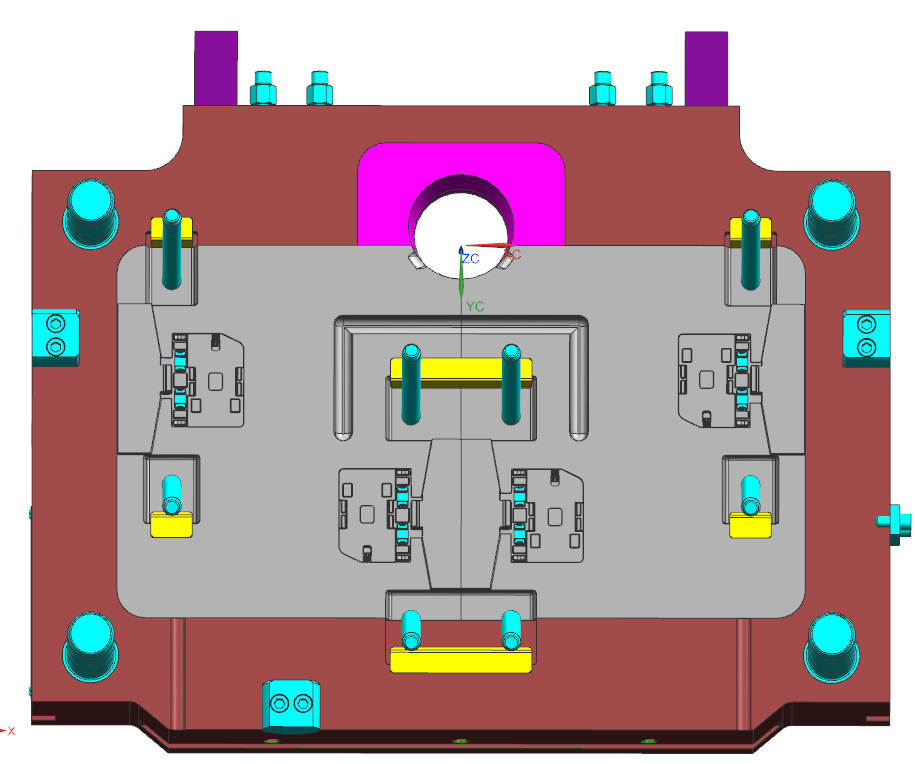 Výroba vstřikovací formy dle 3D modelu
Výrobek pro automobilový průmysl
Unašeč dveřních oken automobilu
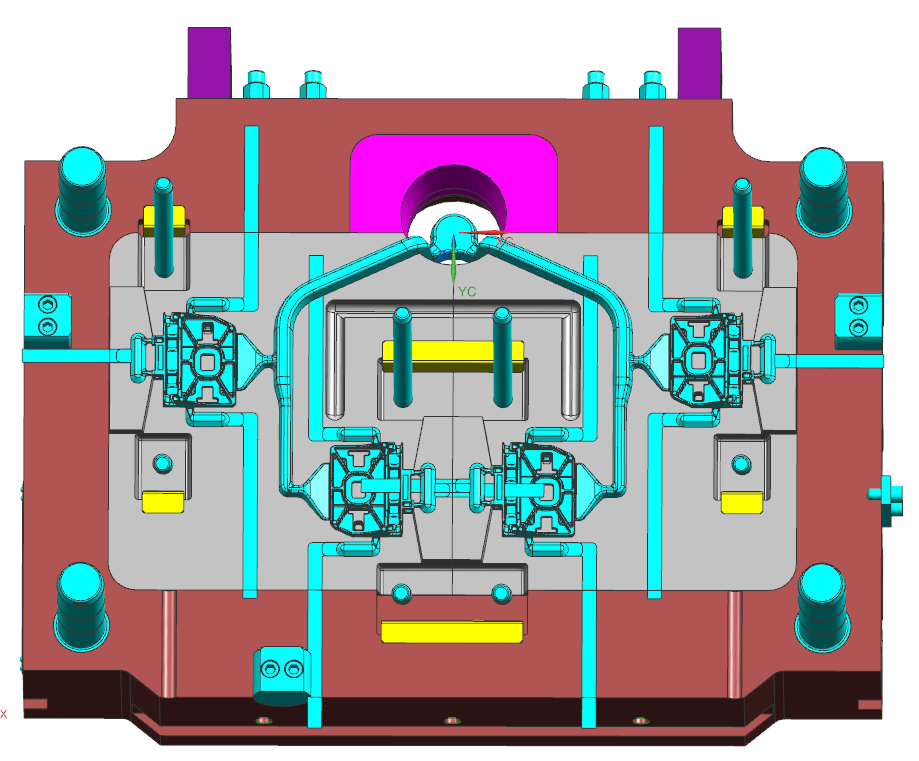 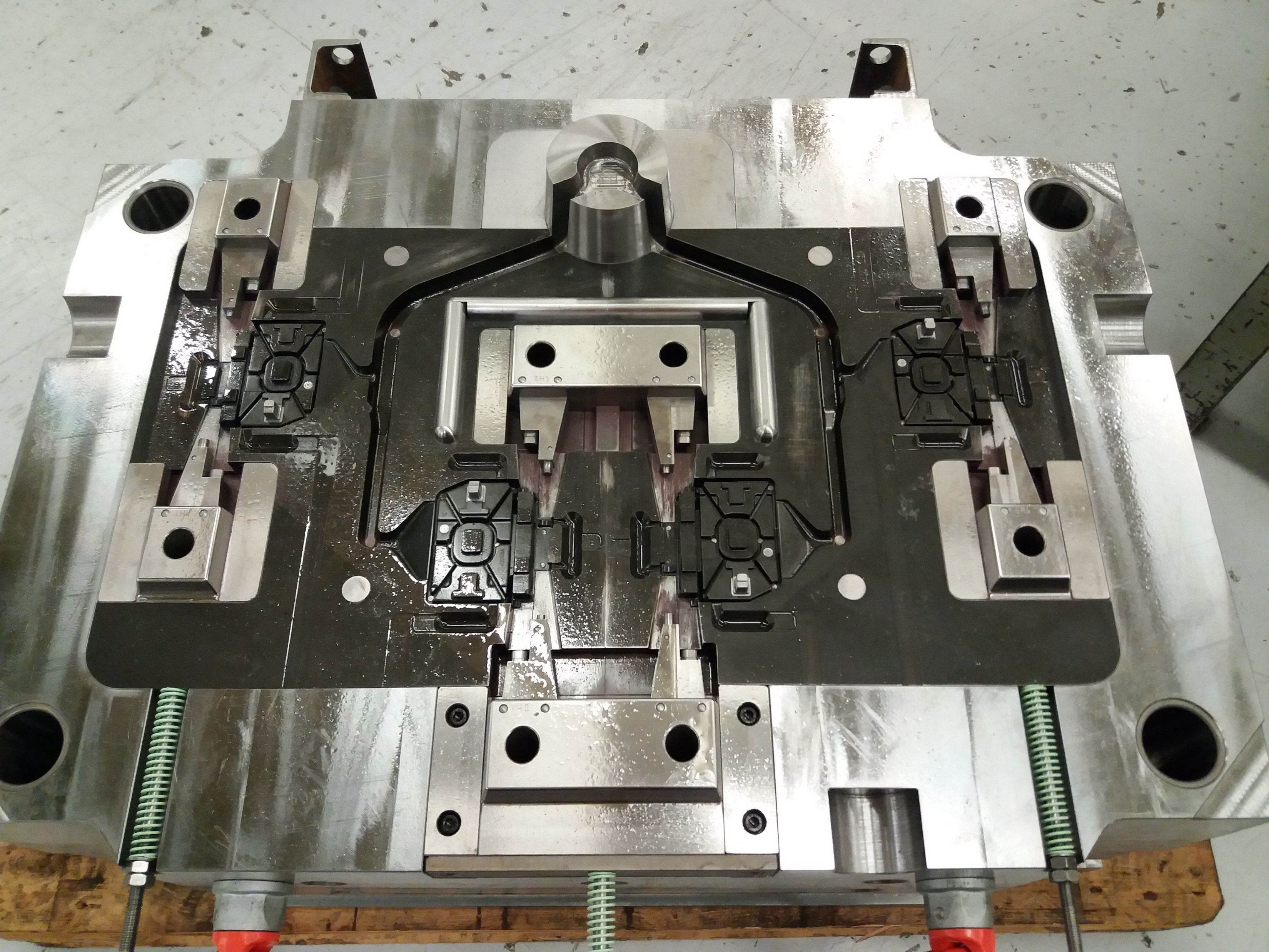 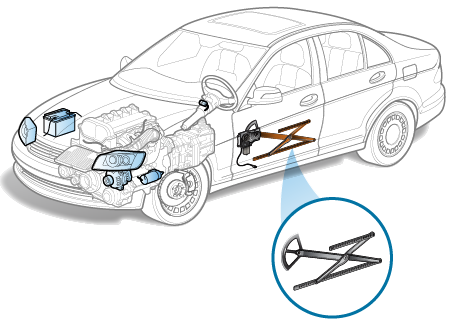 Analýza současného procesu výroby
Analýza výrobního procesu konkrétního projektu výroby vstřikovací formy pro zjištění souvislostí a časových údajů
Zaměření na tvarově složité součásti vstřikovací formy
Časová náročnost
Vysoké nároky na jakost materiálu
Vysoké výrobní náklady
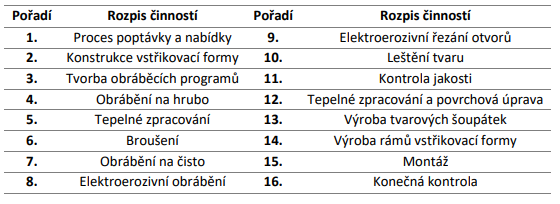 Aplikace metody kritické cesty CPM
Základní nastavení programu Microsoft Project
Pracovní doba
Celozávodní dovolená
Svátky, směnnost

Způsob plánování projektu
Od data zahájení projektu
Od data dokončení projektu
Zobrazení kritické cesty projektu
Analýza kritické cesty
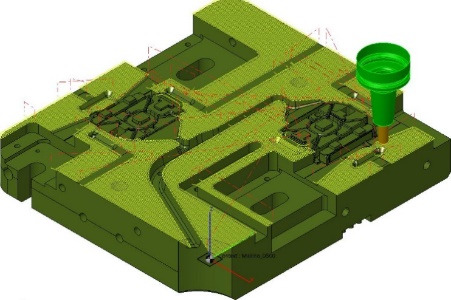 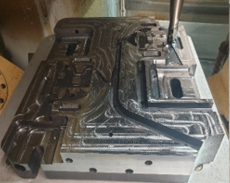 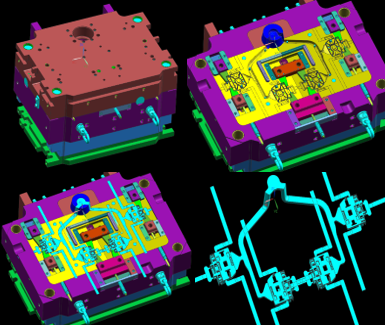 Analýza konkrétních kritických činností
Konstrukce vstřikovací formy
Tvorba obráběcích programů
Veškeré činnosti při výrobě tvarových vložek
Montáž vstřikovací formy
Konečná kontrola
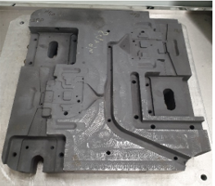 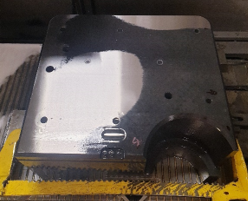 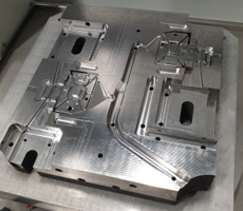 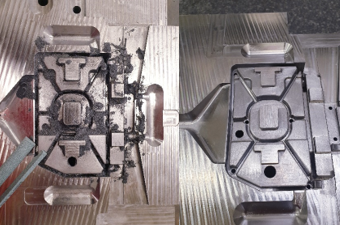 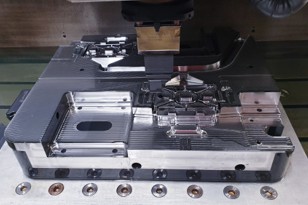 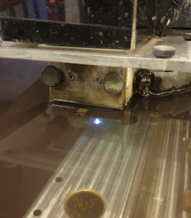 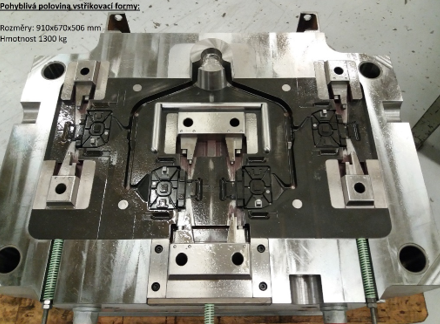 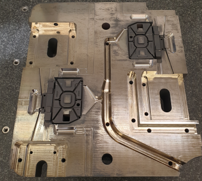 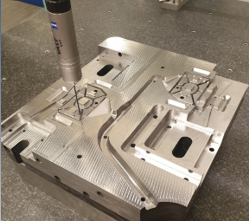 Volba kritických činností pro optimalizaci
Broušení obvodu tvarových vložek 				   Leštění tvarové části tvarové vložky
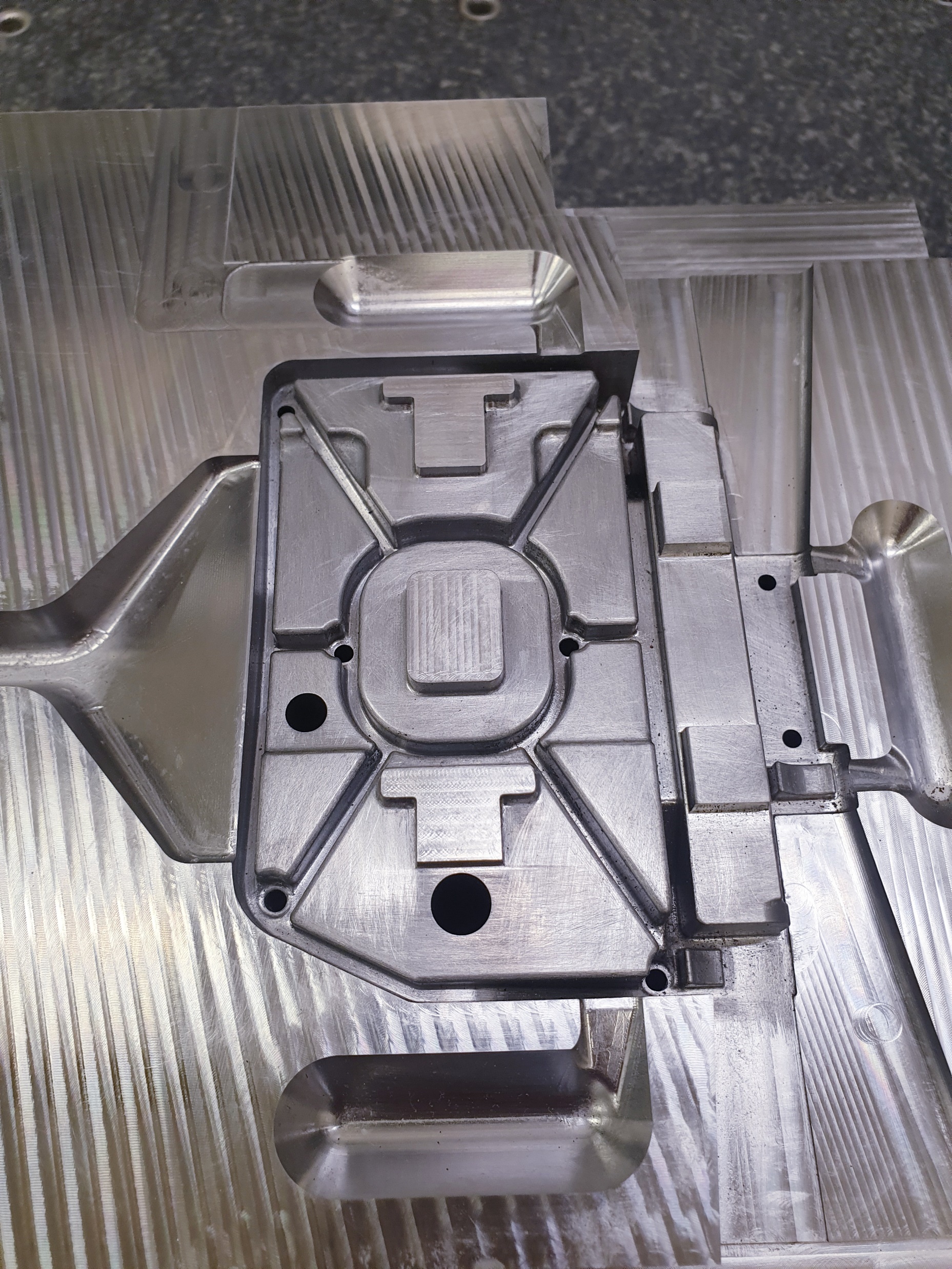 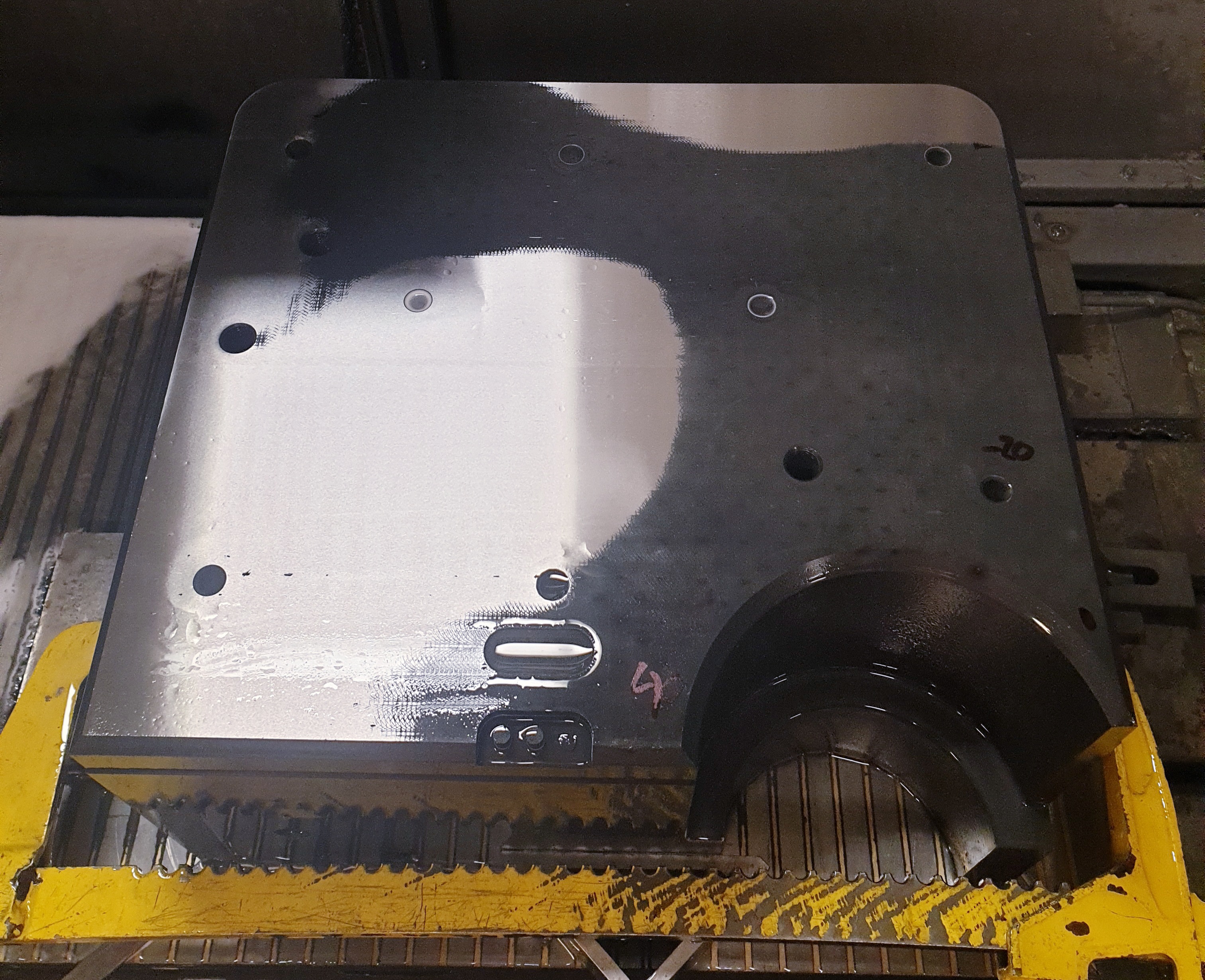 Návrhy opatření
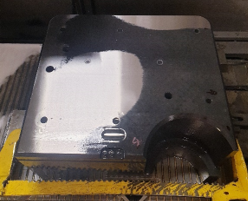 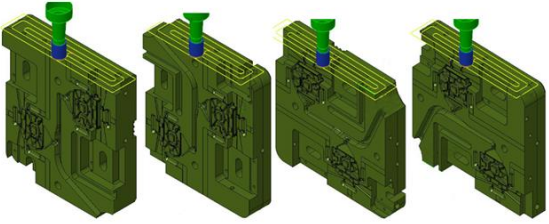 1. Návrh opatření
Změna technologického postupu
Záměna technologické operace broušení obvodu tvarové vložky za frézování obvodu tvarové vložky
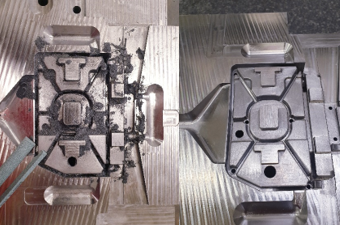 Návrhy opatření
2. Návrh opatření
Pořízení multifunkční ultrazvukové leštičky
Odstranění časové, fyzicky náročné a monotónní práce
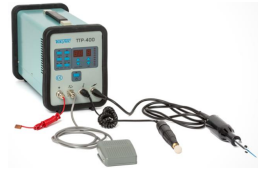 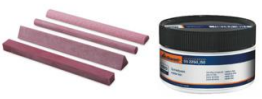 Zhodnocení navržených opatření
Před optimalizací – 100 kalendářních dní				Po optimalizaci – 93,8 kalendářních dní
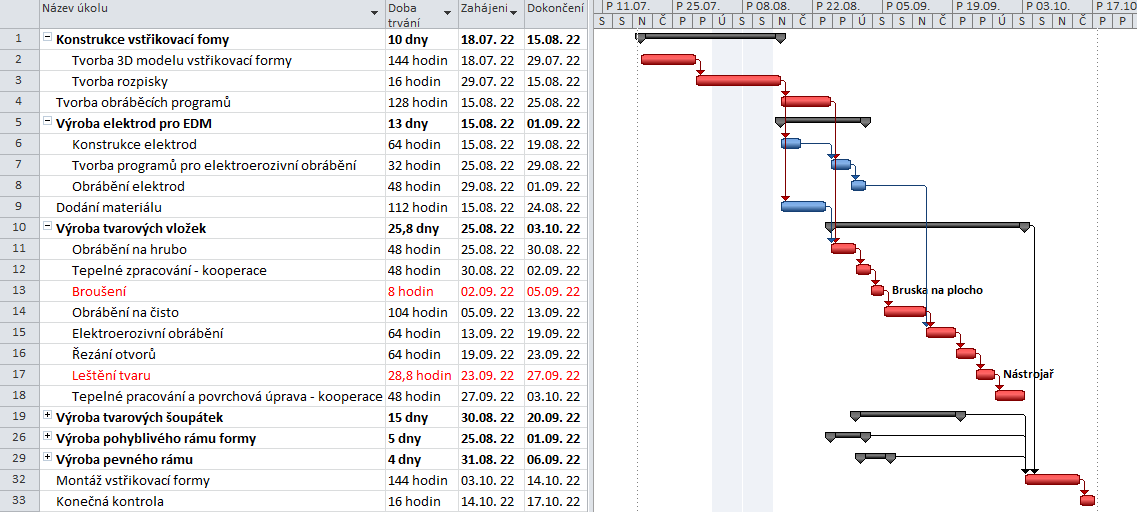 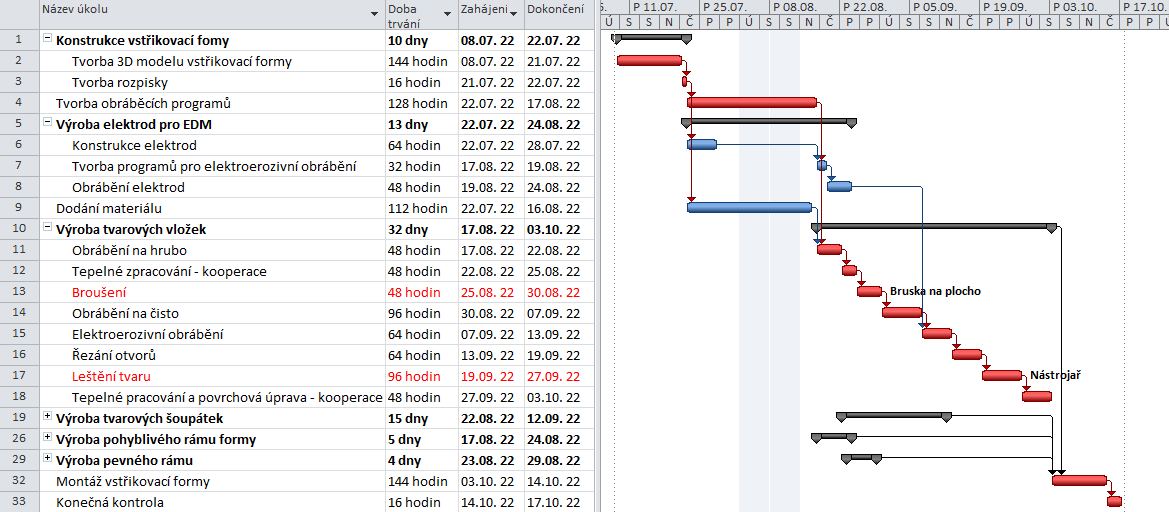 Ekonomické zhodnocení
1. Zhodnocení optimalizace pro konkrétní projekt výroby vstřikovací formy
Záměna technologické operace 
Pořízení multifunkční ultrazvukové leštičky
Ekonomické zhodnocení
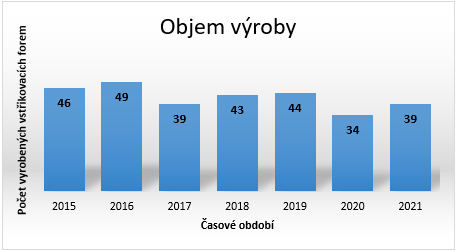 2. Zhodnocení navržených opatření na celý objem výroby 2021
Navrhovaná opatření jsou lehce technologicky proveditelná
Finančně nenáročná v této ekonomicky nepředvídatelné době
1. Návrh opatření v praxi
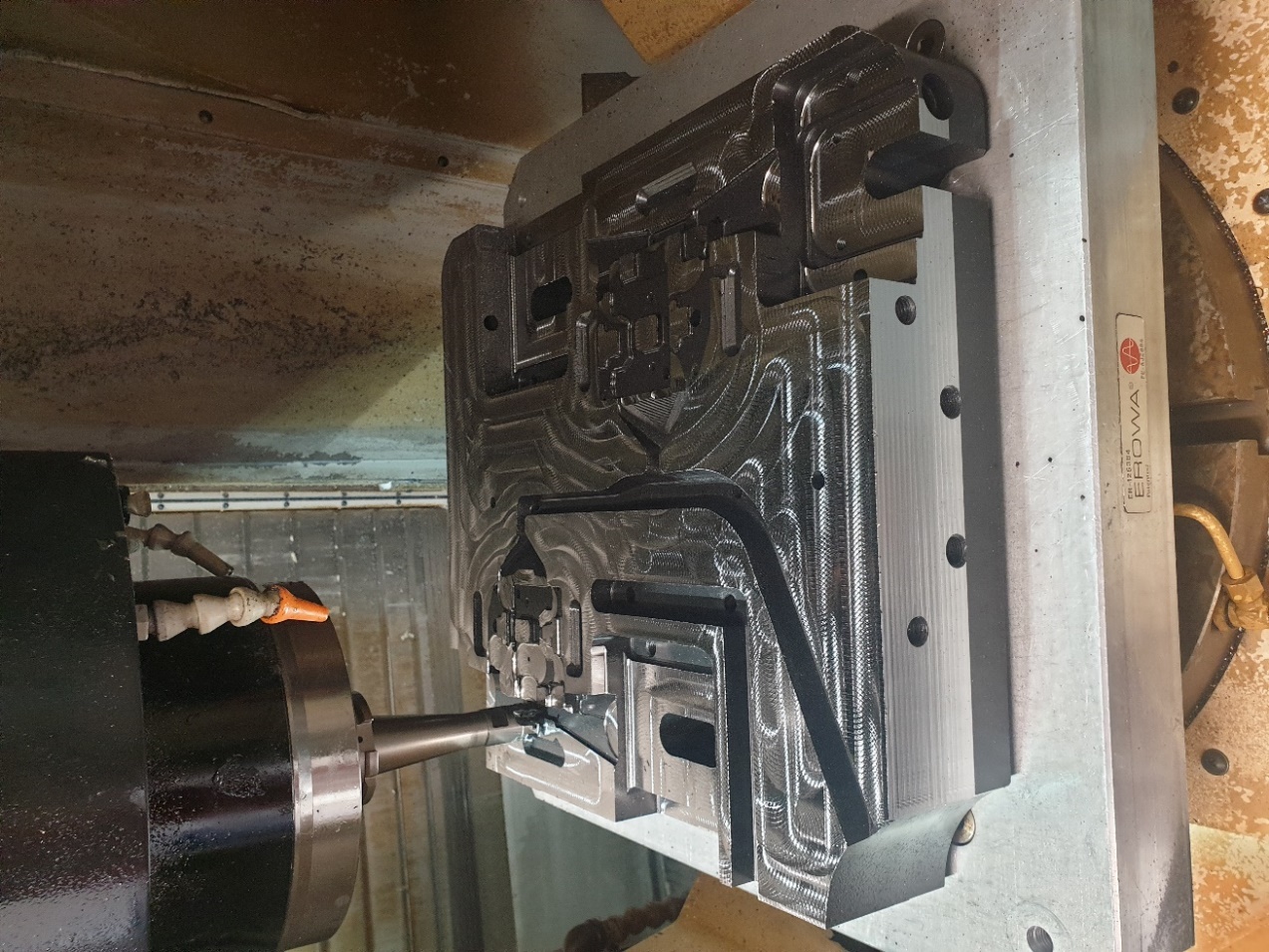 Děkuji za pozornost
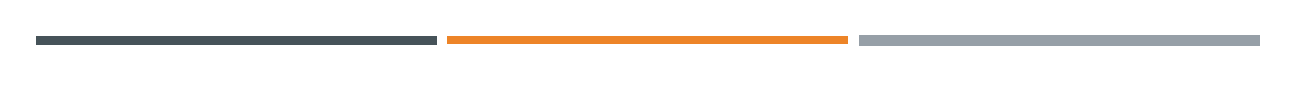